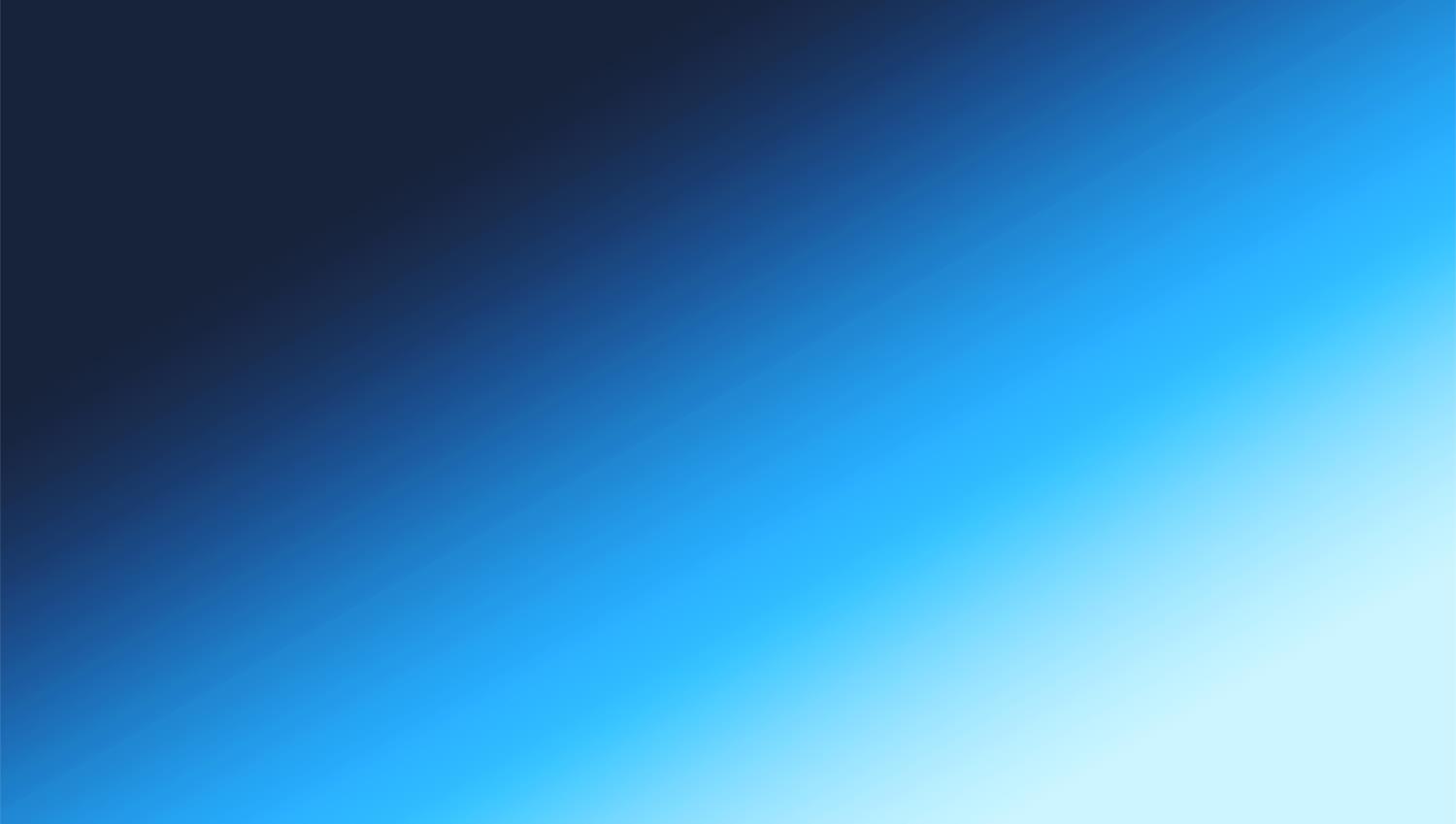 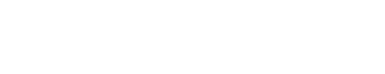 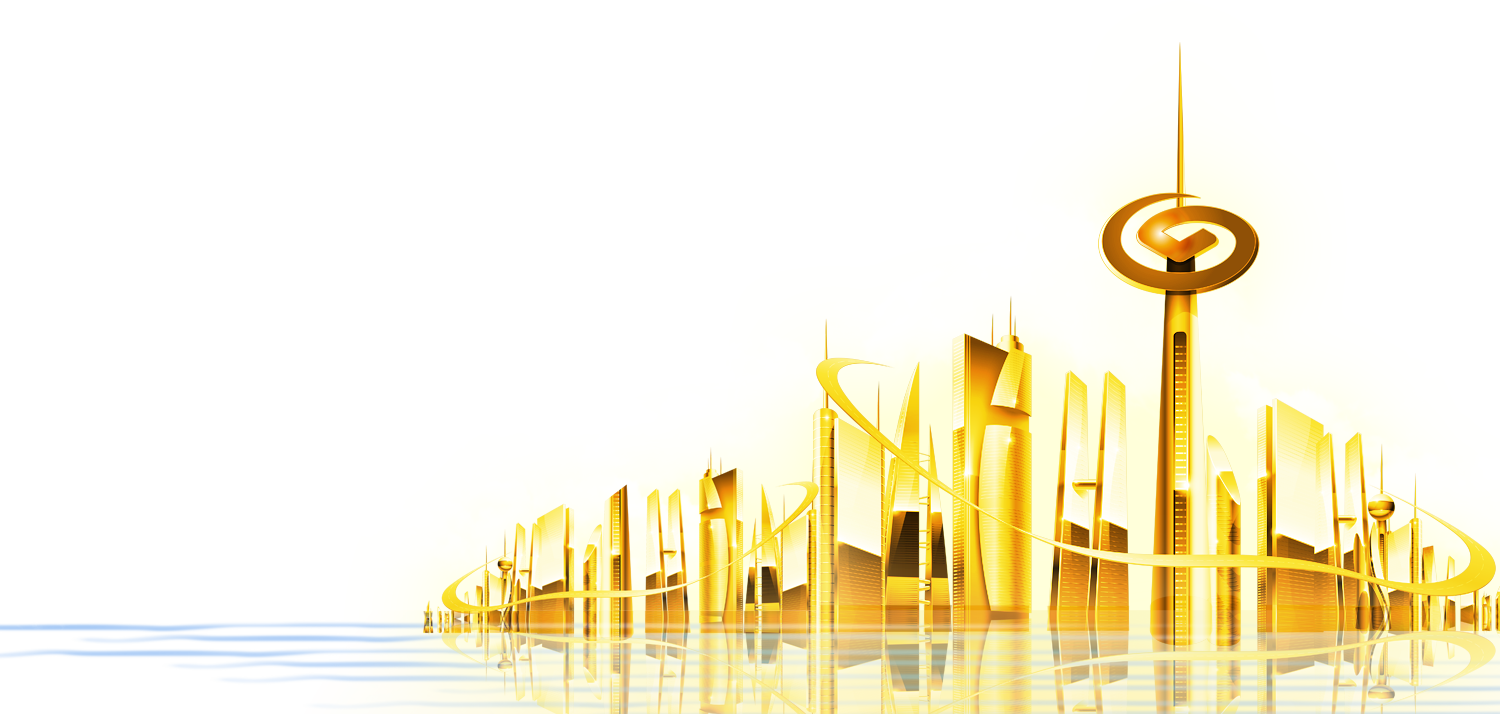 20XX POWERPOINT
兴业银行金融服务PPT
兴业银行│会议报告│工作汇报 | 工作总结
第一部分
单击添加标题
第二部分
单击添加标题
第三部分
单击添加标题
第四部分
单击添加标题
过渡页TRANSITION PAGE
01.单击添加标题
           ANNUAL WORK SUMMARY
输入小标题
输入小标题
输入小标题
输入小标题
单击添加文字标题
输入小标题
输入标题文字
输入标题文字
输入标题文字
输入标题文字
01
在此录入上述图表的综合描述说明，在此录入上述图表的综合描述说明，在此录入上述图表的综合描述说明。
在此录入上述图表的综合描述说明，在此录入上述图表的综合描述说明，在此录入上述图表的综合描述说明。
在此录入上述图表的综合描述说明，在此录入上述图表的综合描述说明，在此录入上述图表的综合描述说明。
在此录入上述图表的综合描述说明，在此录入上述图表的综合描述说明，在此录入上述图表的综合描述说明。
输入标题文字
02
输入标题文字
03
输入标题文字
04
输入标题文字
单击添加文字标题
输入小标题
输入名称
添加标题
70%
在此录入上述图表的综合描述说明，在此录入上述图表的综合描述说明。
在此录入上述图表的综合描述说明，在此录入上述图表的综合描述说明，在此录入上述图表的综合描述说明。
30%
输入名称
添加标题
在此录入上述图表的综合描述说明，在此录入上述图表的综合描述说明，在此录入上述图表的综合描述说明。
在此录入上述图表的综合描述说明，在此录入上述图表的综合描述说明。
40%
60%
添加标题
在此录入上述图表的综合描述说明，在此录入上述图表的综合描述说明，在此录入上述图表的描述说明。
单击添加文字标题
输入小标题
点击添加标题
在此输入详细介绍，以表达项目工作的详细资料和文字信息。在此输入详细介绍，以表达项目工作的详细资料和文字信息。
点击添加标题
在此输入详细介绍，以表达项目工作的详细资料和文字信息。在此输入详细介绍，以表达项目工作的详细资料和文字信息。
点击添加标题
在此输入详细介绍，以表达项目工作的详细资料和文字信息。在此输入详细介绍，以表达项目工作的详细资料和文字信息。
单击添加文字标题
输入小标题
添加标题
点击输入图表的描述说明，点击输入图表的描述说明
添加标题
点击输入图表的描述说明，点击输入图表的描述说明
添加标题
点击输入图表的描述说明，点击输入图表的描述说明
添加标题
点击输入图表的描述说明，点击输入图表的描述说明
单击添加文字标题
输入小标题
48%
22%
76%
添加标题
添加标题
添加标题
您的内容打在这里，或者通过复制您的文本后，在此框中选择粘贴，并选择只保留，在此录入上述图表的描述说明。
您的内容打在这里，或者通过复制您的文本后，在此框中选择粘贴，并选择只保留，在此录入上述图表的描述说明。
您的内容打在这里，或者通过复制您的文本后，在此框中选择粘贴并选择只保留，在此录入上述图表的描述说明。
在此录入上述图表的综合描述说明，在此录入上述图表的综合描述说明。在此录入上述图表的描述说明，在此录入上述图表的综合描述说明，在此录入上述图表的综合描述说明，在此录入上述图表的综合描述说明。
过渡页TRANSITION PAGE
02.单击添加标题
           ANNUAL WORK SUMMARY
输入小标题
输入小标题
输入小标题
输入小标题
单击添加文字标题
输入小标题
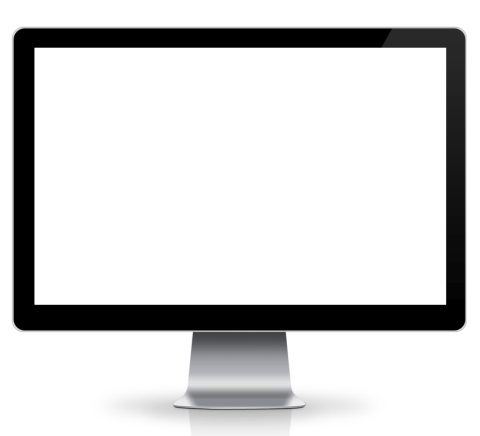 添加标题
在此录入上述图表的综合描述说明，在此录入上述图表的综合描述说明，在此录入上述图表的综合描述说明。
添加标题
在此录入上述图表的综合描述说明，在此录入上述图表的综合描述说明，在此录入上述图表的综合描述说明。
单击添加文字标题
输入小标题
输入标题
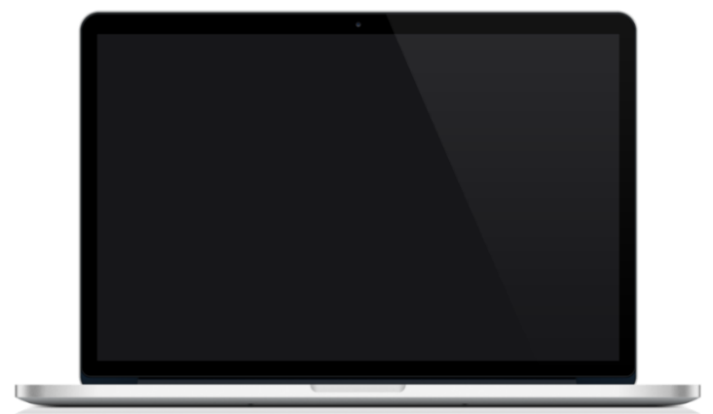 您的内容打在这里，或者通过复制您的文本后，在此框中选择粘贴，并选择只保留文字。在此录入上述图表的综合描述说明，在此录入上述图表的综合描述说明，在此录入上述图表的综合描述说明，在此录入上述图表的综合描述说明，在此录入上述图表的综合描述说明。
单击添加文字标题
输入小标题
添加项目名称
添加项目名称
添加项目名称
添加项目名称
右键点击图片选择设置图片格式可直接替换图片。在此录入上述作品的简短描述说明，并做简短的评论。
右键点击图片选择设置图片格式可直接替换图片。在此录入上述作品的简短描述说明，并做简短的评论。
右键点击图片选择设置图片格式可直接替换图片。在此录入上述作品的简短描述说明，并做简短的评论。
右键点击图片选择设置图片格式可直接替换图片。在此录入上述作品的简短描述说明，并做简短的评论。
单击添加文字标题
输入小标题
添加标题
您的内容打在这里，或者通过复制您的文本
添加标题
在此录入上述图表的综合描述说明
在此录入上述图表的描述说明
您的内容打在这里，或者通过复制您的文本
添加标题
添加标题
单击添加文字标题
输入小标题
添加标题
在此录入上述图表的综合描述说明，在此录入上述图表的综合描述说明，在此录入上述图表的综合描述说明。
添加标题
在此录入图表的综合描述说明，在此录入上述图表的描述说明，在此录入上述图表的描述说明。在此录入上述图表的描述说明。
添加标题
在此录入上述图表的综合描述说明，在此录入上述图表的综合描述说明，在此录入上述图表的综合描述说明。
过渡页TRANSITION PAGE
03.单击添加标题
           ANNUAL WORK SUMMARY
输入小标题
输入小标题
输入小标题
输入小标题
单击添加文字标题
输入小标题
输入名称
85
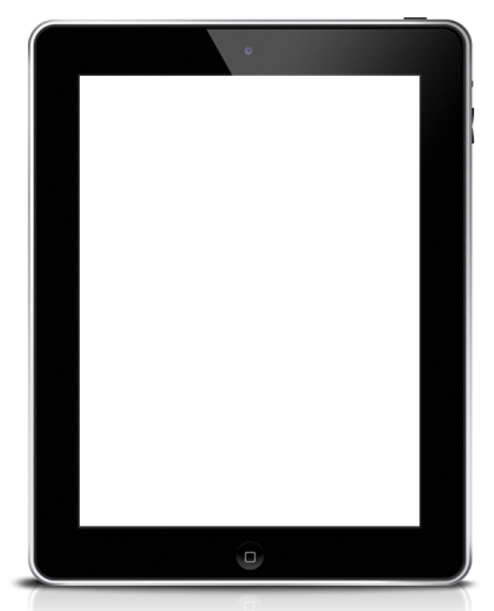 输入名称
80
输入名称
75
输入名称
80
输入名称
95
输入名称
70
输入名称
输入名称
请在这里输入您的详细介绍和文字信息，表达标题的含义和意思。
请在这里输入您的详细介绍和文字信息，表达标题的含义和意思。
单击添加文字标题
输入小标题
请在这里输入你工作中一些不足之处和需要改进的地方。
请在这里输入你工作中一些不足之处和需要改进的地方。
请在这里输入你工作中一些不足之处和需要改进的地方。
请在这里输入你工作中一些不足之处和需要改进的地方。
第一步
第二步
第四步
第三步
单击添加文字标题
输入小标题
PART 05
输入名称
在此输入详细文字介绍，
和详细信息。
PART 04
输入名称
在此输入详细文字介绍，
和详细信息。
PART 01
输入名称
在此输入详细文字介绍，
和详细信息。
PART 02
输入名称
在此输入详细文字介绍，
和详细信息。
PART 03
输入名称
在此输入详细文字介绍，
和详细信息。
单击添加文字标题
输入小标题
1
2
3
4
输入标题
输入标题
输入标题
输入标题
单击添加文字标题
输入小标题
添加标题
添加标题
在此录入上述图表的综合描述说明，在此录入上述图表的综合描述说明。
在此录入上述图表的综合描述说明，在此录入上述图表的综合描述说明。
添加标题
添加标题
在此录入上述图表的综合描述说明，在此录入上述图表的综合描述说明。
在此录入上述图表的综合描述说明，在此录入上述图表的综合描述说明。
过渡页TRANSITION PAGE
04.单击添加标题
           ANNUAL WORK SUMMARY
输入小标题
输入小标题
输入小标题
输入小标题
单击添加文字标题
输入小标题
输入标题
输入标题
输入标题
输入标题
01
在此输入详细介绍，以表达项目工作的详细资料和文字信息。在此输入详细介绍，以表达项目工作的详细资料和文字信息。
由在此输入详细介绍，以表达项目工作的详细资料和文字信息。在此输入详细介绍，以表达项目工作的详细资料和文字信息。
在此输入详细介绍，以表达项目工作的详细资料和文字信息。在此输入详细介绍，以表达项目工作的详细资料和文字信息。
由在此输入详细介绍，以表达项目工作的详细资料和文字信息。在此输入详细介绍，以表达项目工作的详细资料和文字信息。
02
04
03
单击添加文字标题
输入小标题
三月份
四月份
五月份
六月份
七月份
八月份
九月份
十月份
输入标题
输入标题
输入标题
输入标题
输入标题
输入标题
输入标题
输入标题
单击添加文字标题
输入小标题
请在此输入文字介绍信息，输入详细文本。请在此输入文字介绍信息。
请在此输入文字介绍信息，输入详细文本。请在此输入文字介绍信息。
请在此输入文字介绍信息，输入详细文本。请在此输入文字介绍信息。
单击添加文字标题
输入小标题
添加标题
添加标题
添加标题
添加标题
您的内容打在这里，或者通过复制您的文本后，在此框中选择粘贴并选择只保留需要的。
您的内容打在这里，或者通过复制您的文本后，在此框中选择粘贴并选择只保留需要的。
您的内容打在这里，或者通过复制您的文本后，在此框中选择粘贴并选择只保留需要的。
您的内容打在这里，或者通过复制您的文本后，在此框中选择粘贴并选择只保留需要的。
单击添加文字标题
输入小标题
请输入标题
请输入标题
请输入标题
请输入标题
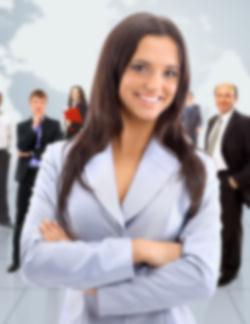 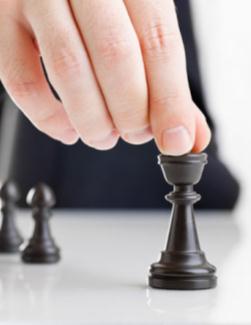 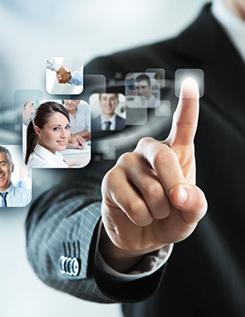 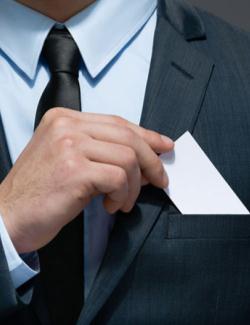 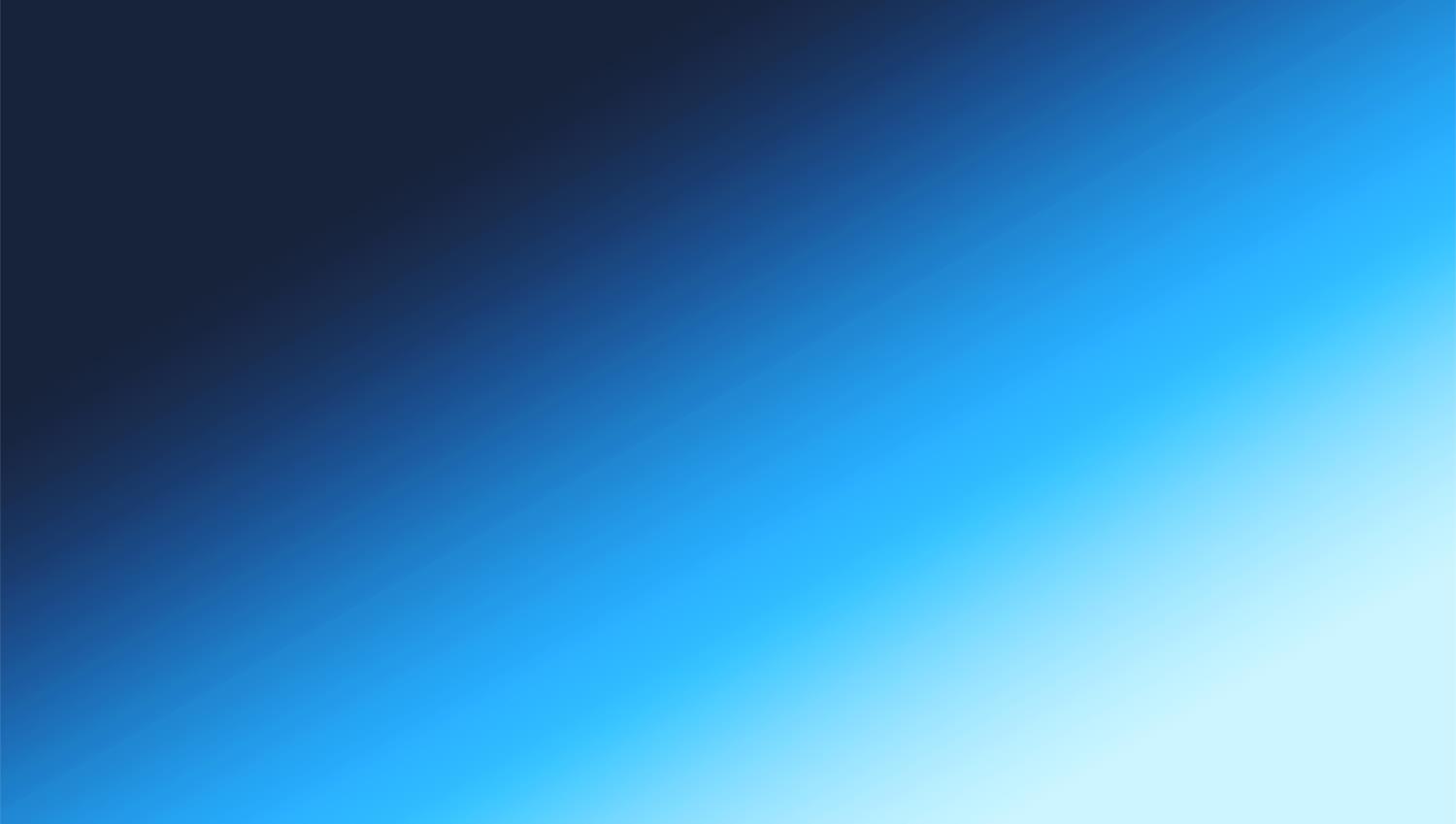 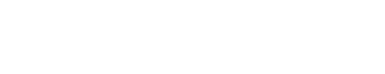 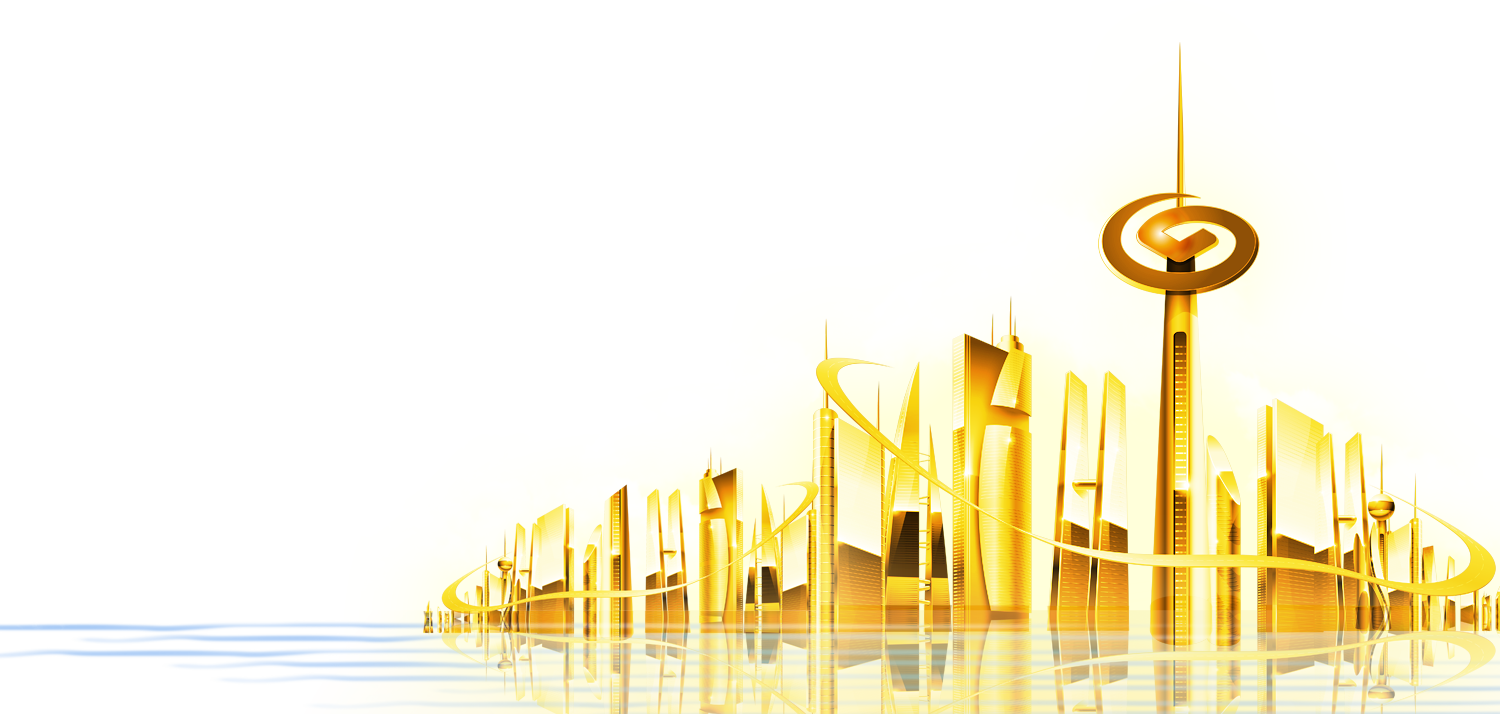 20XXPOWERPOINT
感谢观看 THANKS
兴业银行│会议报告│动态PPT